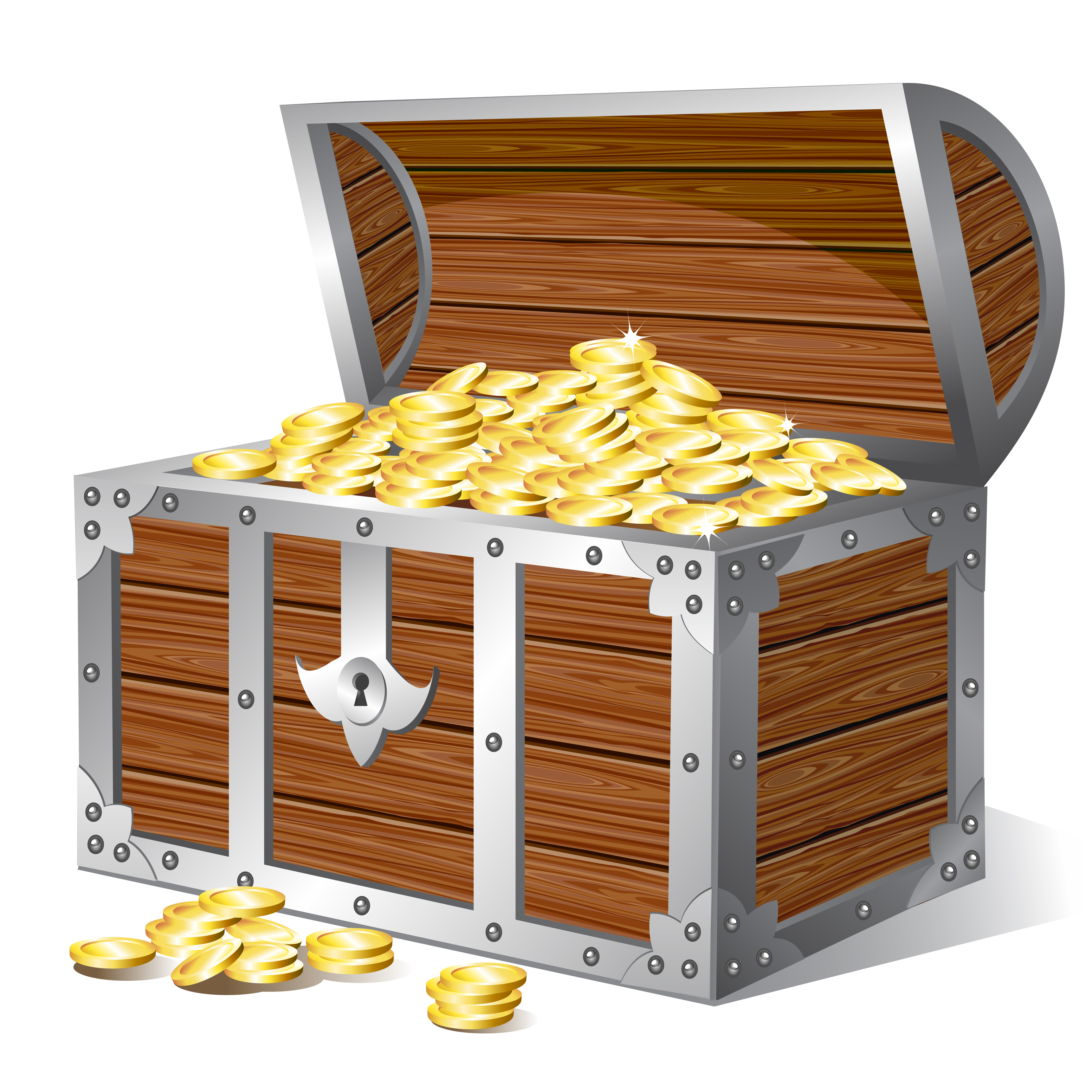 Spherical Buried Treasure
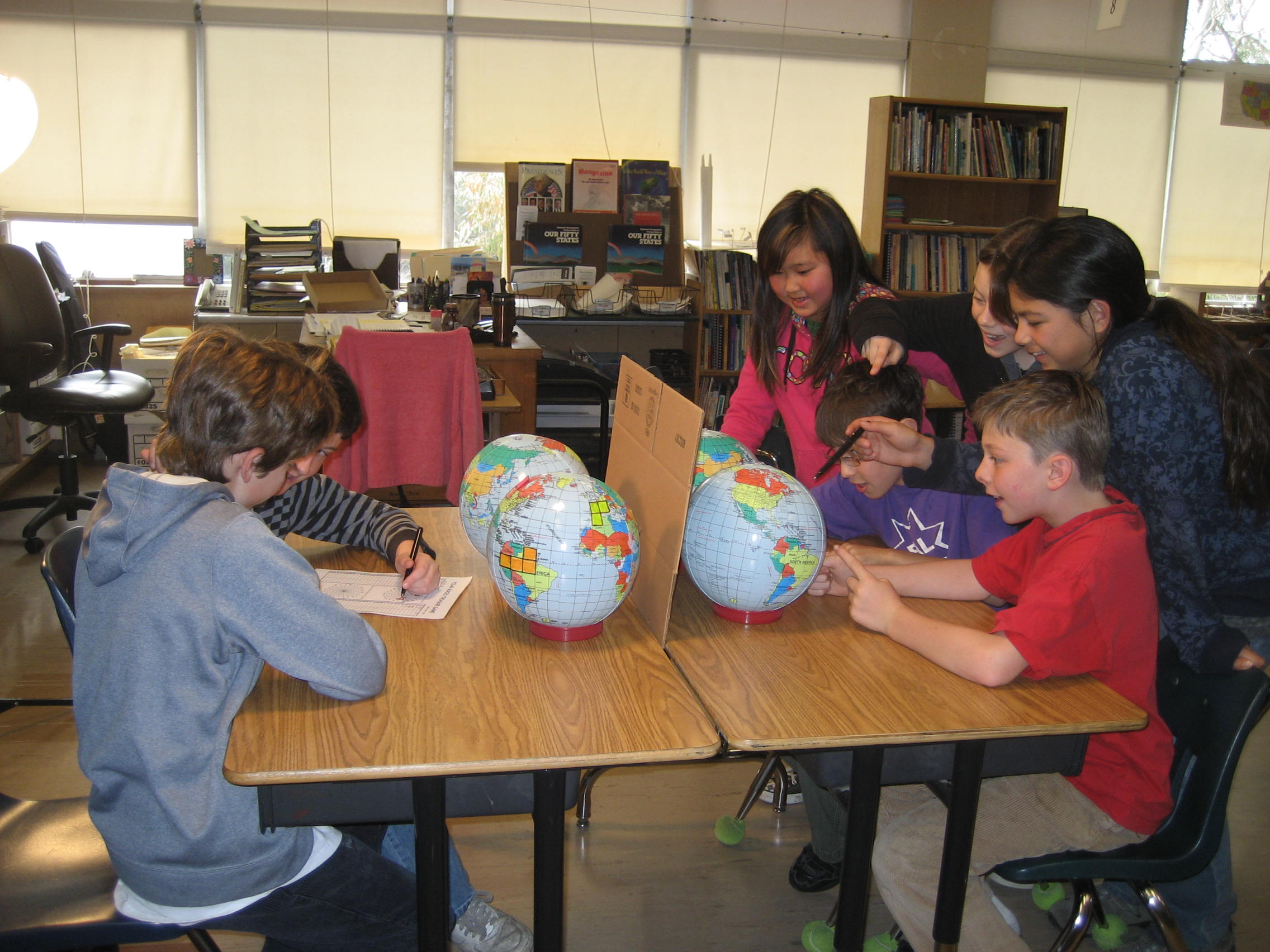 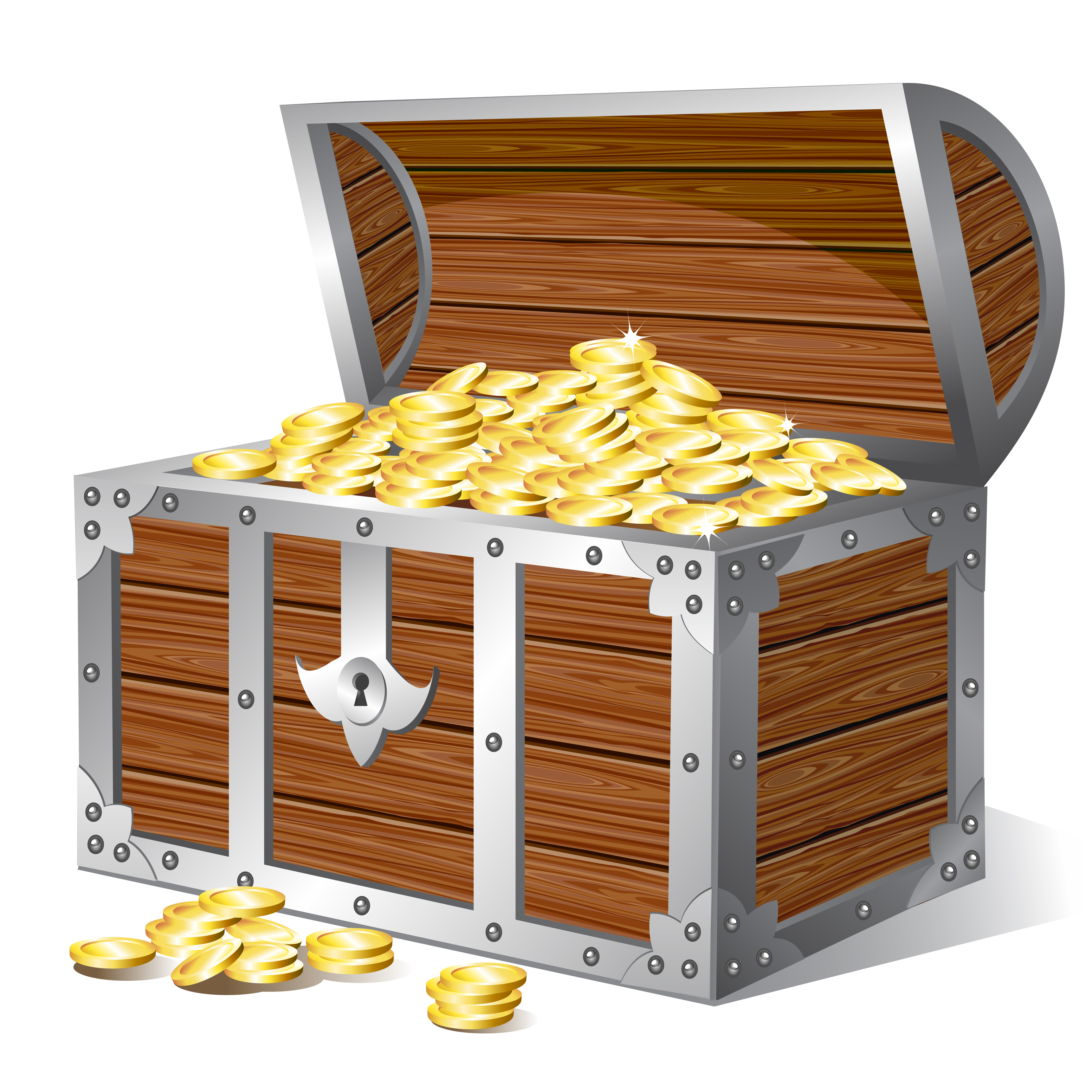 3D Buried Treasure
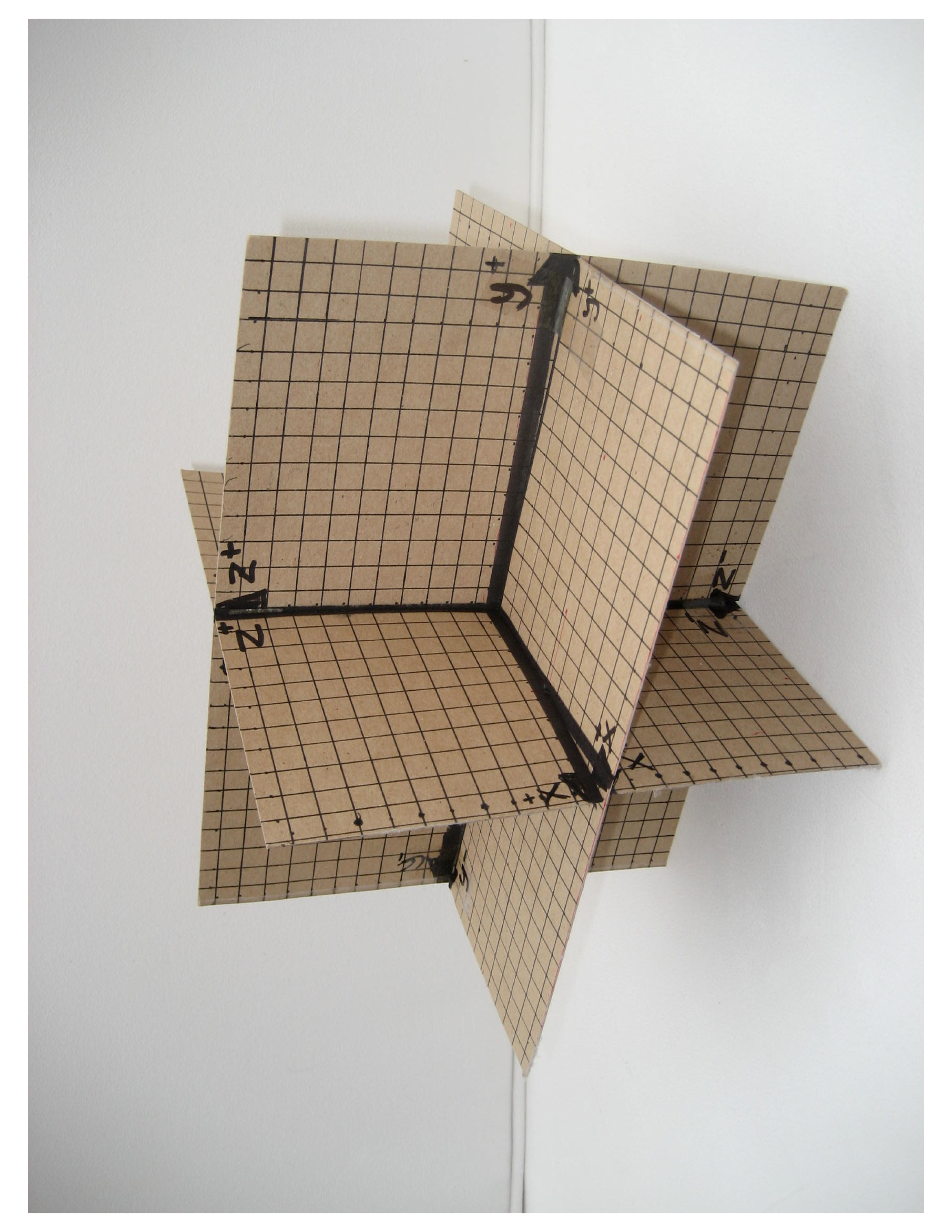 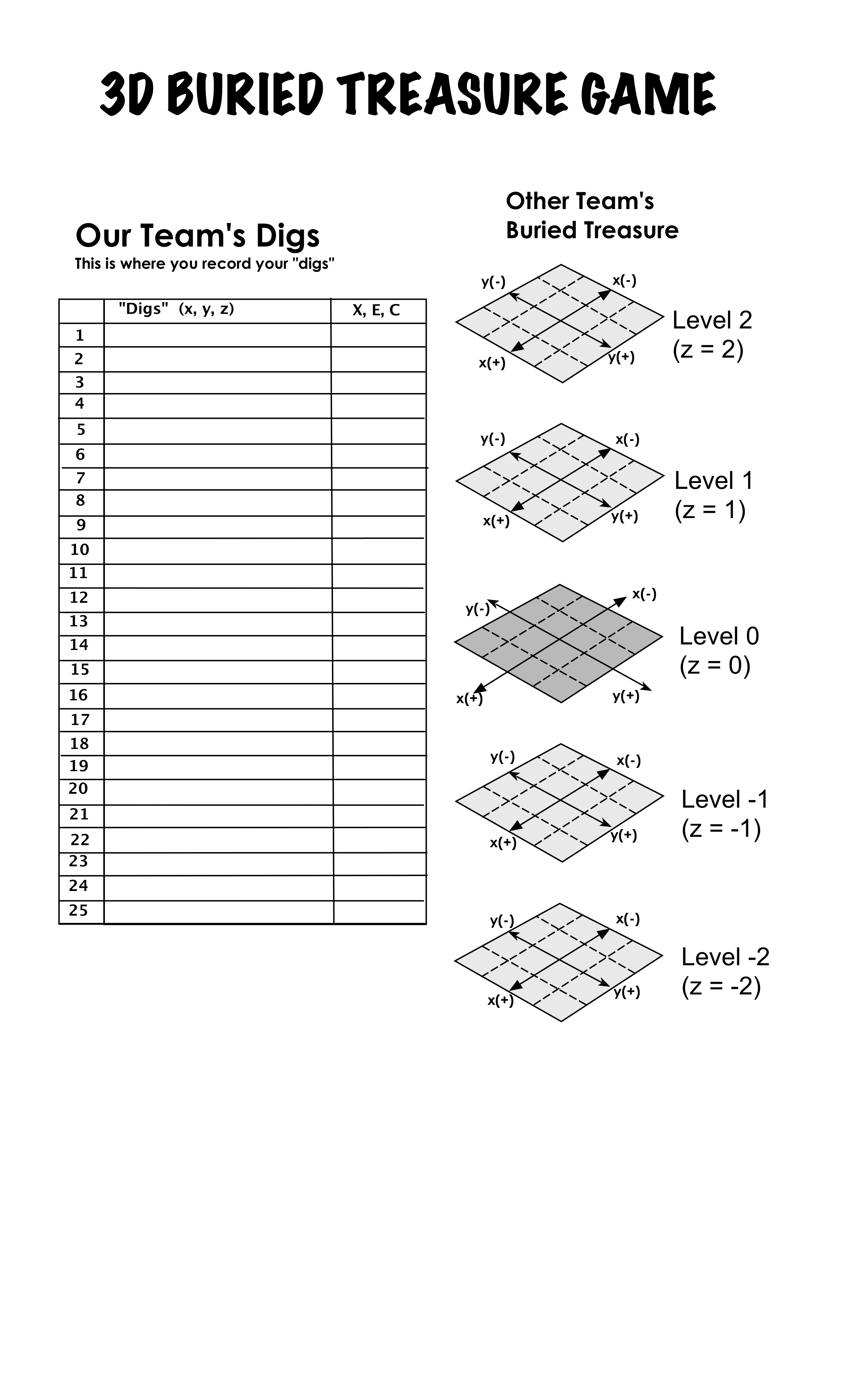 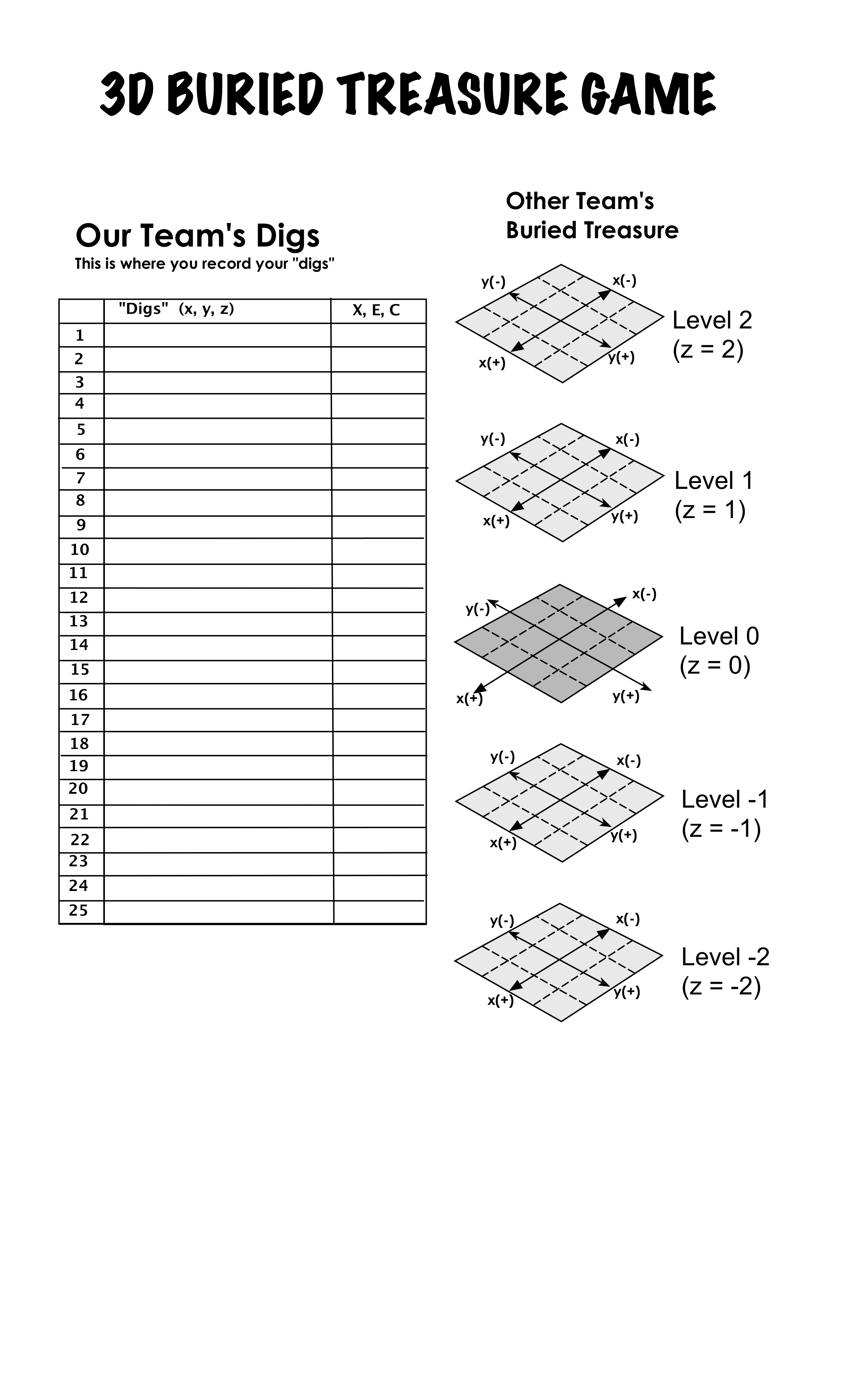 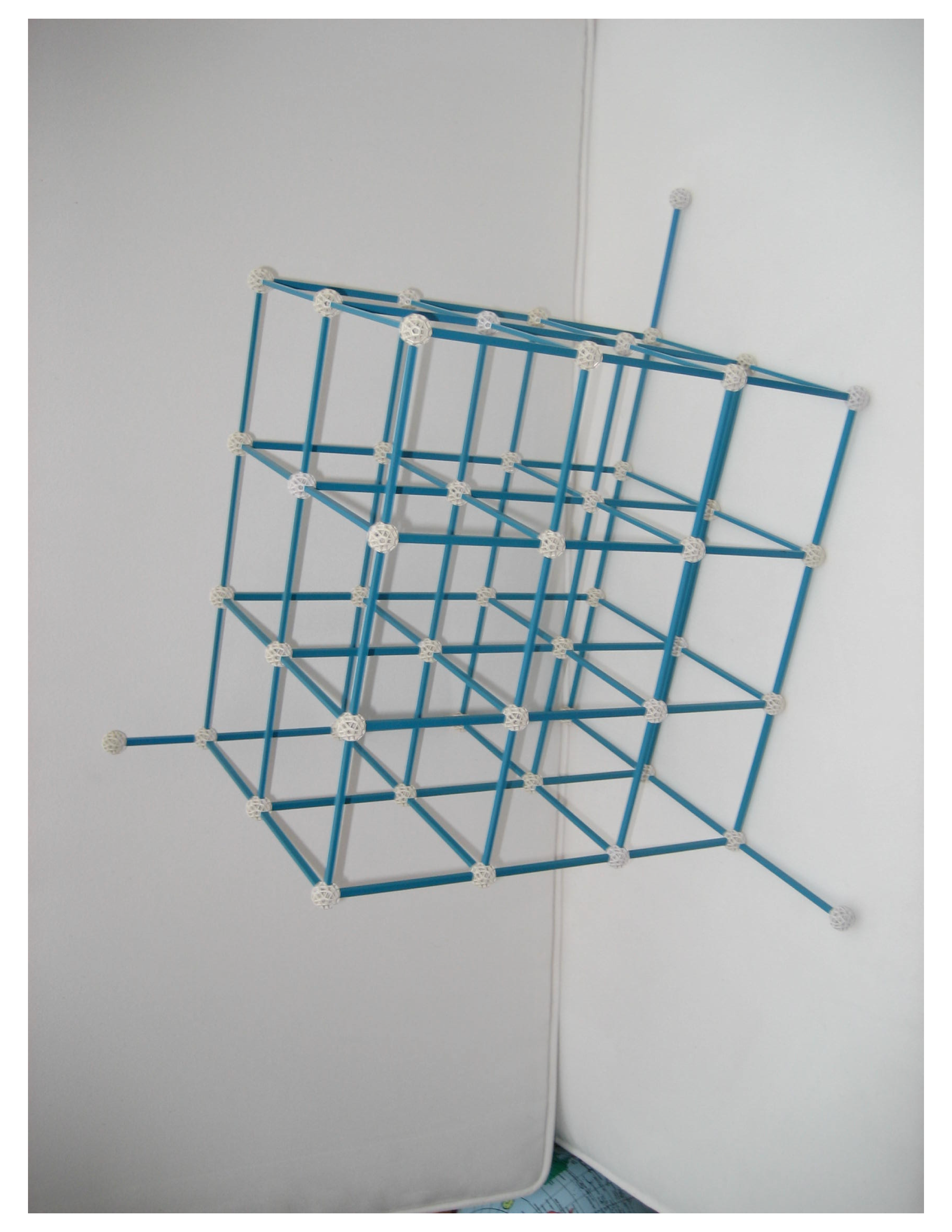 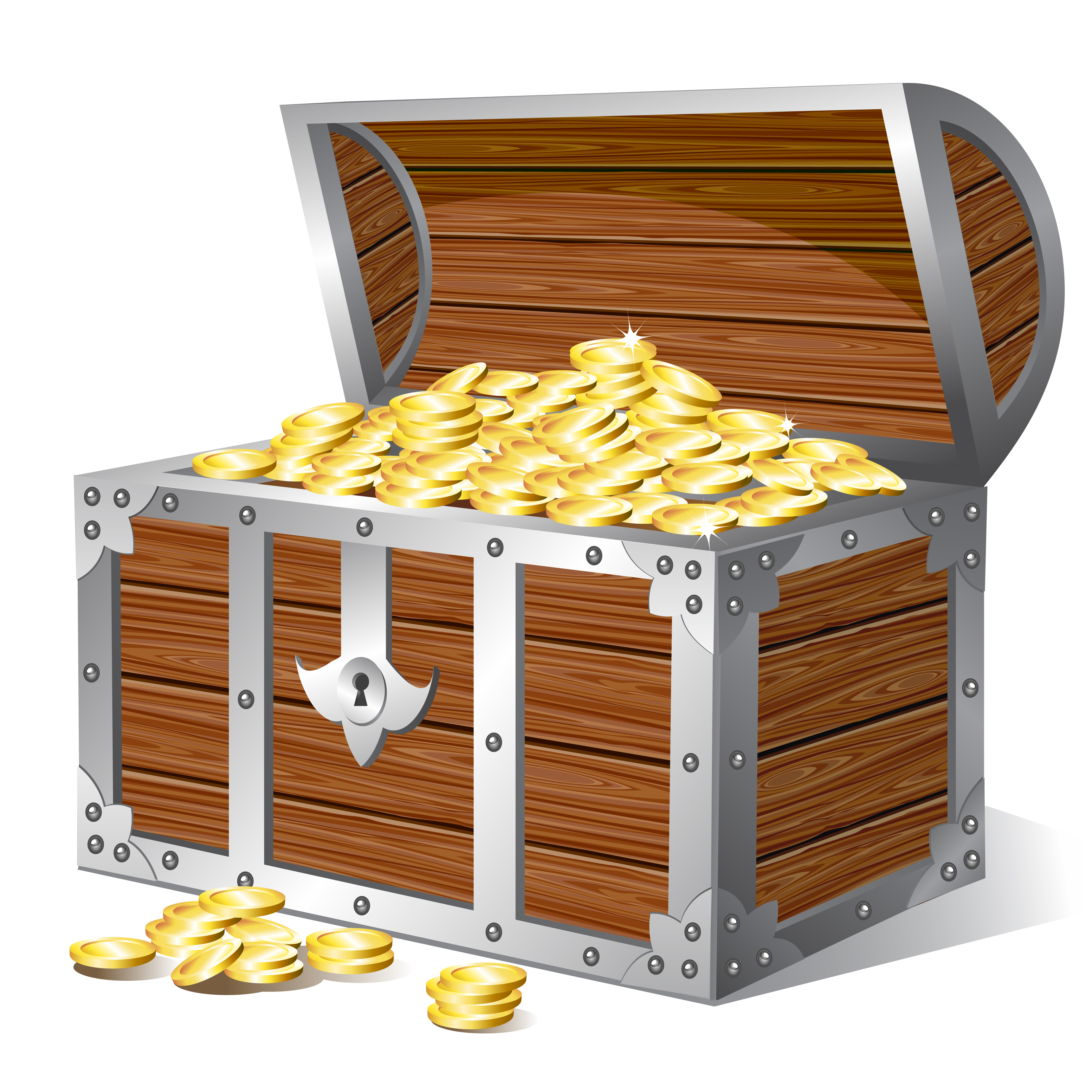 Pirate Geometry
Children learn as they play. Most importantly, in play children learn how to learn.
			 - O. Fred Donaldson
Thank you
Buried treasure puzzles and games can be found in my latest book Pirate Math at www.michaelserra.net.